Danube Water Conference, Vienna, 17.05.2017
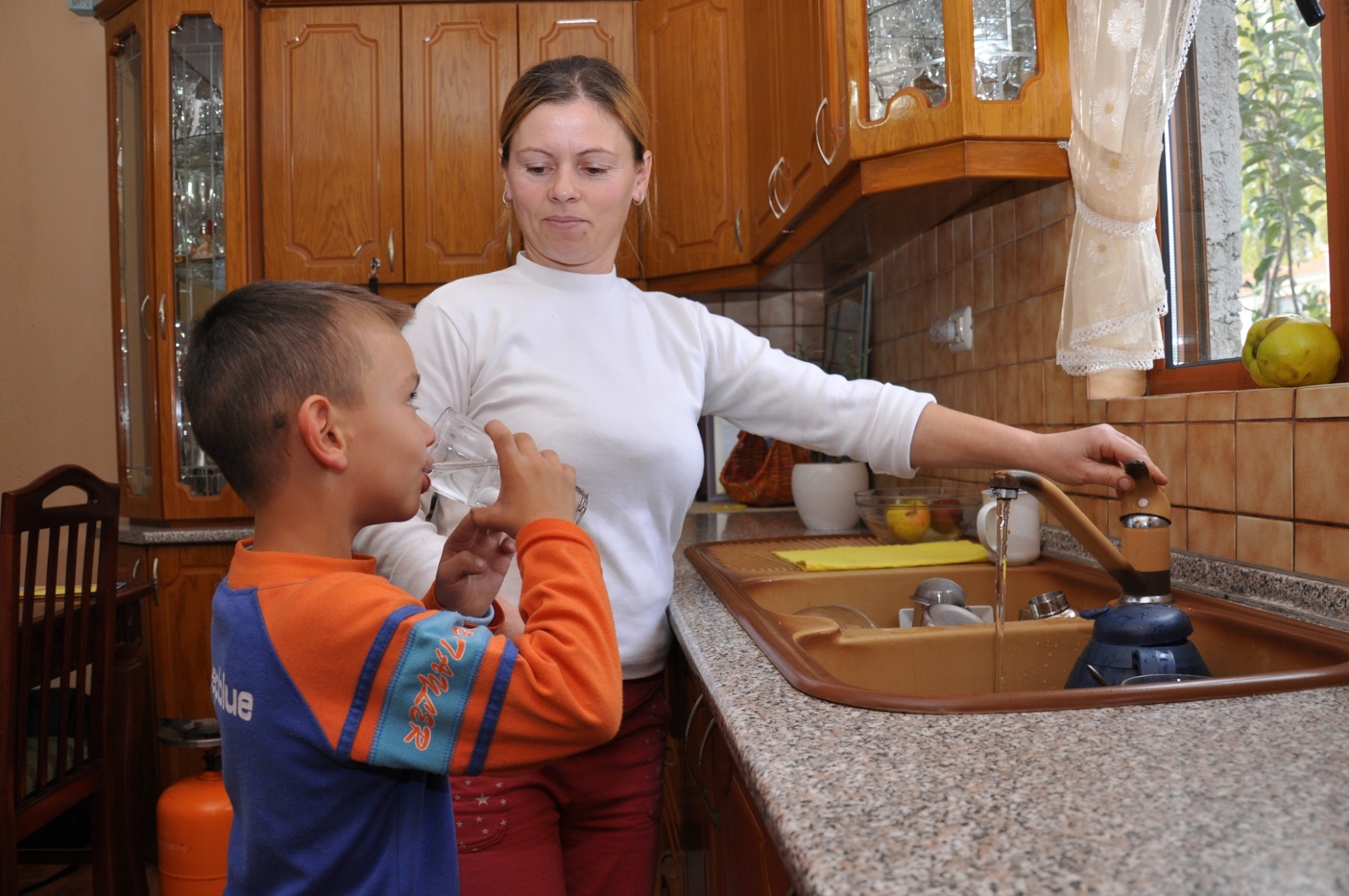 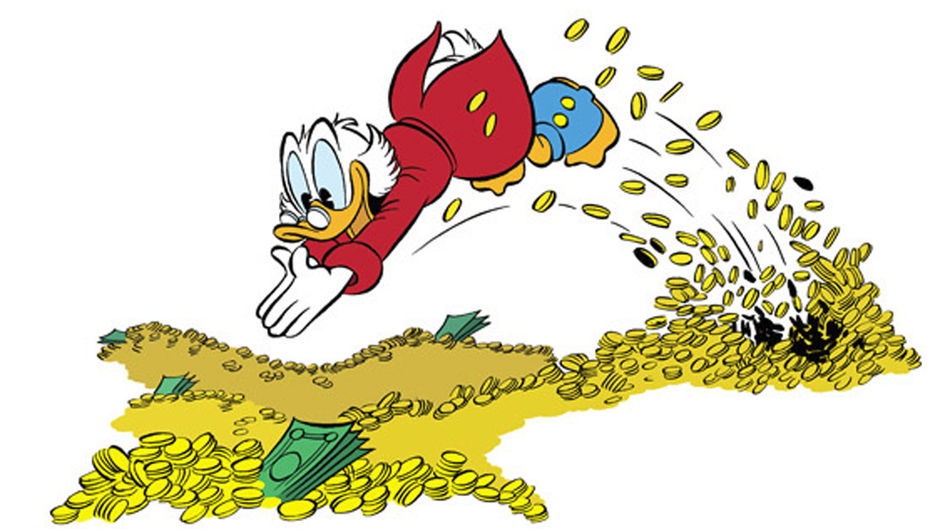 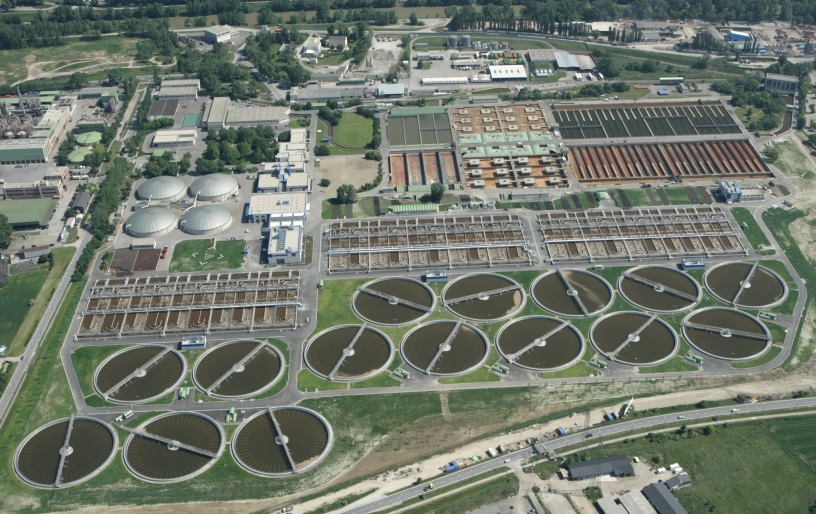 Perspectives on Financing of Water Services
Frank Wiederkehr
Regional Advisor for Water and Environment
Swiss Cooperation in the Western Balkans
frank.wiederkehr@eda.admin.ch
Services to be provided
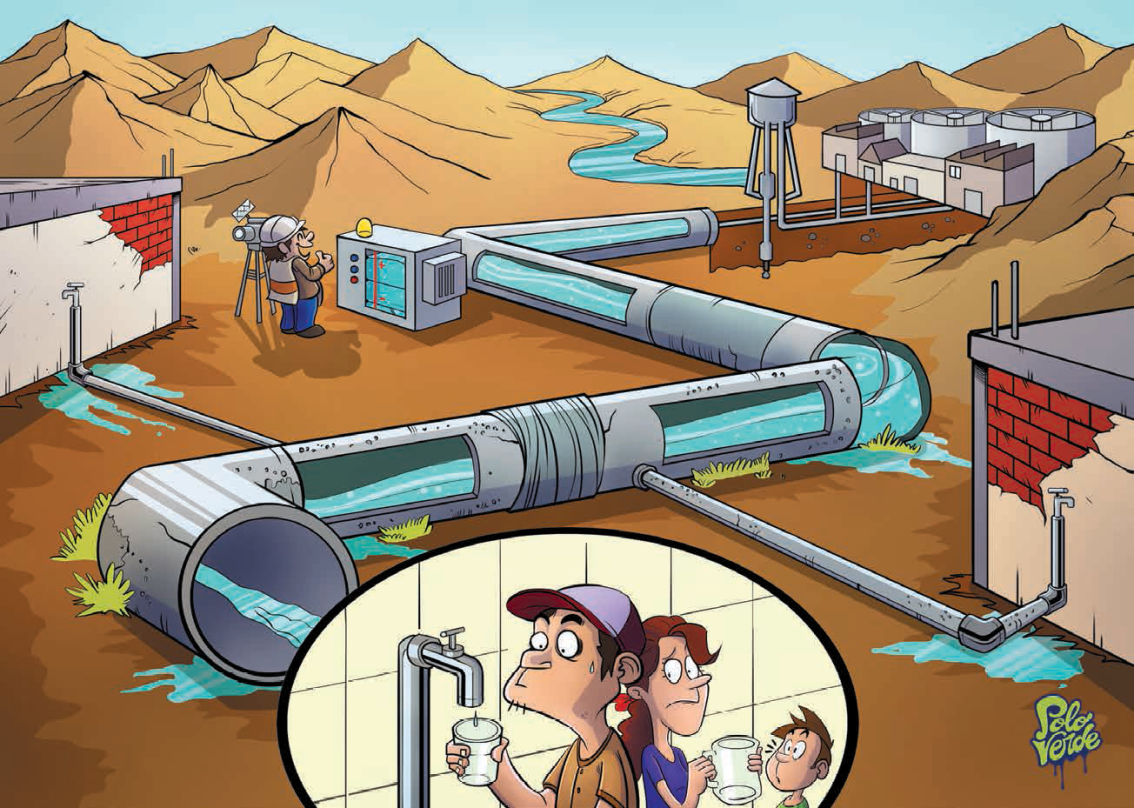 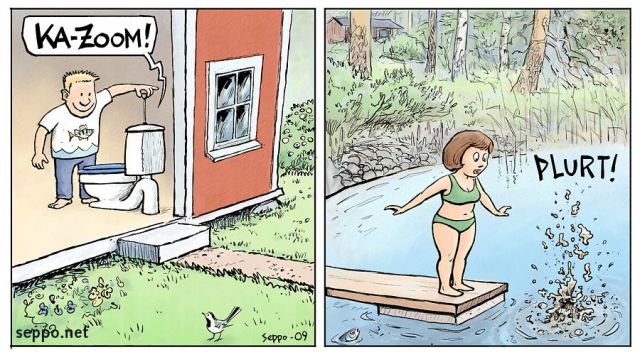 2
Danube Water Conference •  Vienna • 17.05.2017 • Frank Wiederkehr
Finances for what?
Maintaining and improving the operational and financial performance requires investments in SYSTEMS:
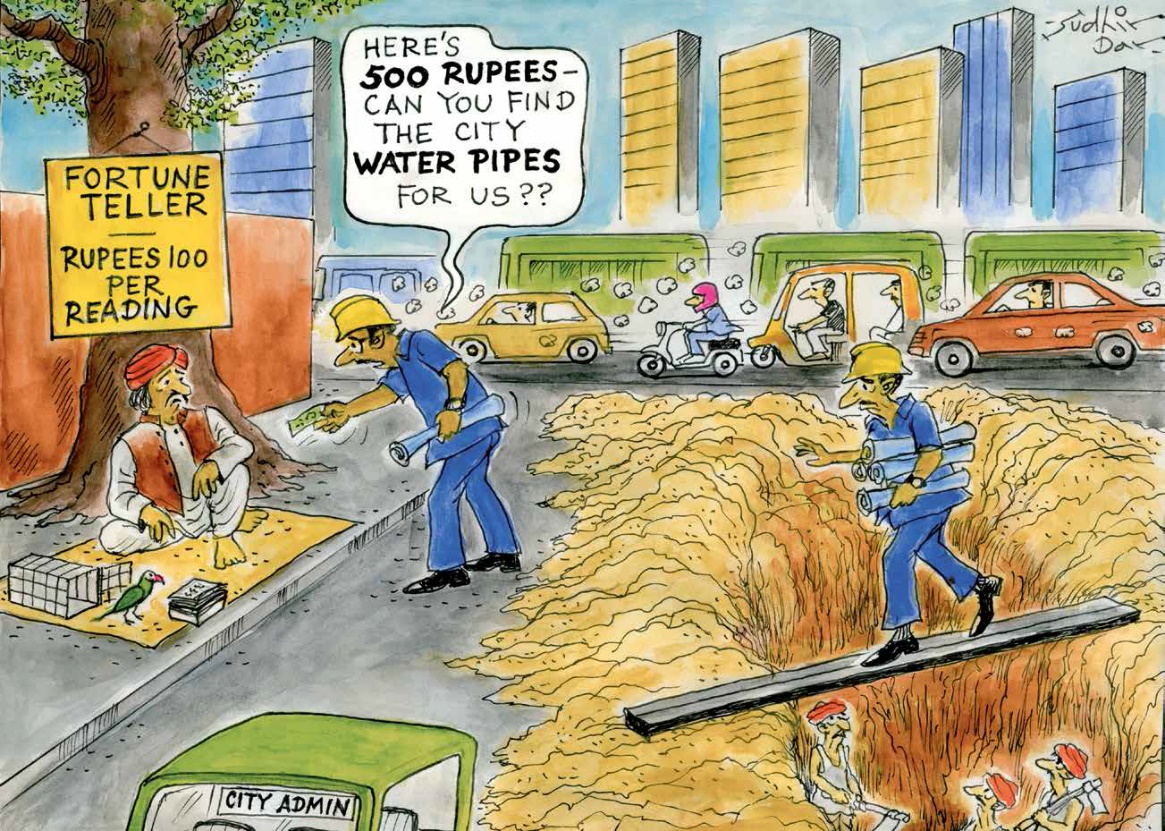 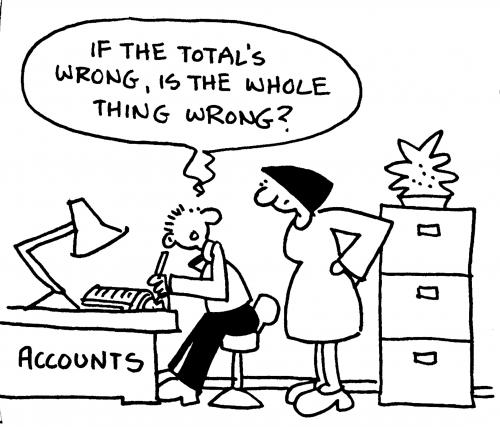 3
Danube Water Conference •  Vienna • 17.05.2017 • Frank Wiederkehr
Finances for what?
Maintaining and improving the operational and financial performance requires investments in INFRASTRUCTURE:
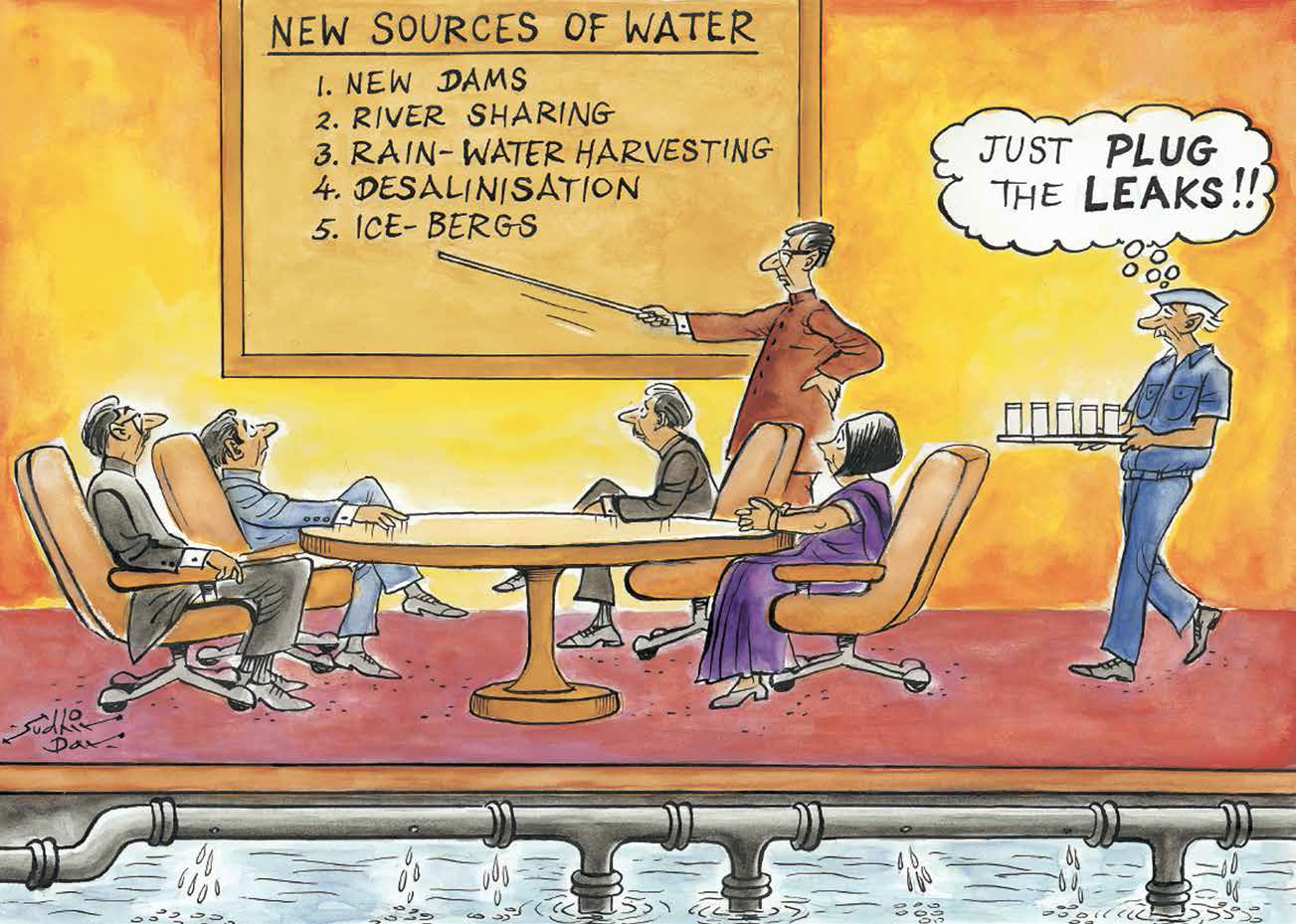 4
Danube Water Conference •  Vienna • 17.05.2017 • Frank Wiederkehr
Finances for what?
Maintaining and improving the operational and financial performance requires investments in STAFF CAPACITIES:
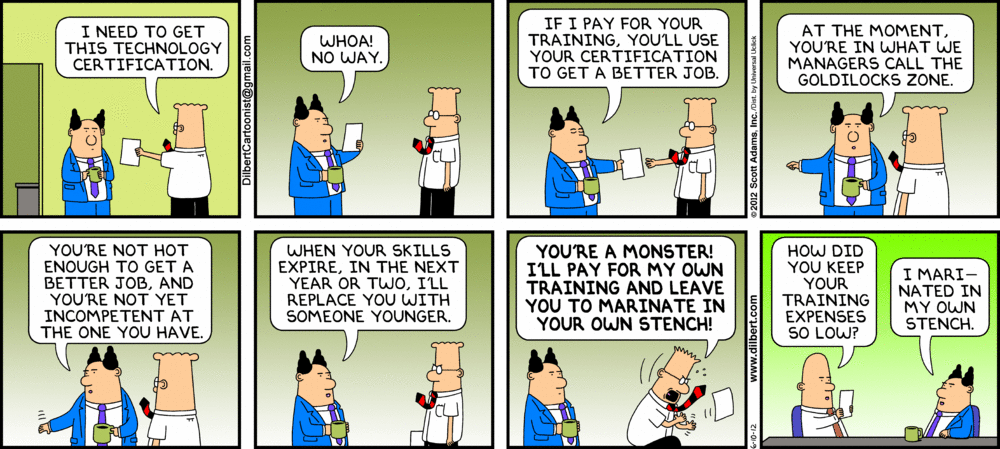 5
Danube Water Conference •  Vienna • 17.05.2017 • Frank Wiederkehr
Sources of finances – the 3Ts
Tariffs: the $$$ paid by the users of the services
Responsibility mainly at municipal and PU level

Taxes: the $$$ provided by domestic taxpayers through governments
Responsibility mainly at the national level in our region

Transfers: the $$$ provided by foreign countries (grants)

Further sources:
Loans (commercial banks; develp. banks)
Private sector investments
6
Danube Water Conference •  Vienna • 17.05.2017 • Frank Wiederkehr
1) Tariffs I
Ultimately cost-covering water tariffs
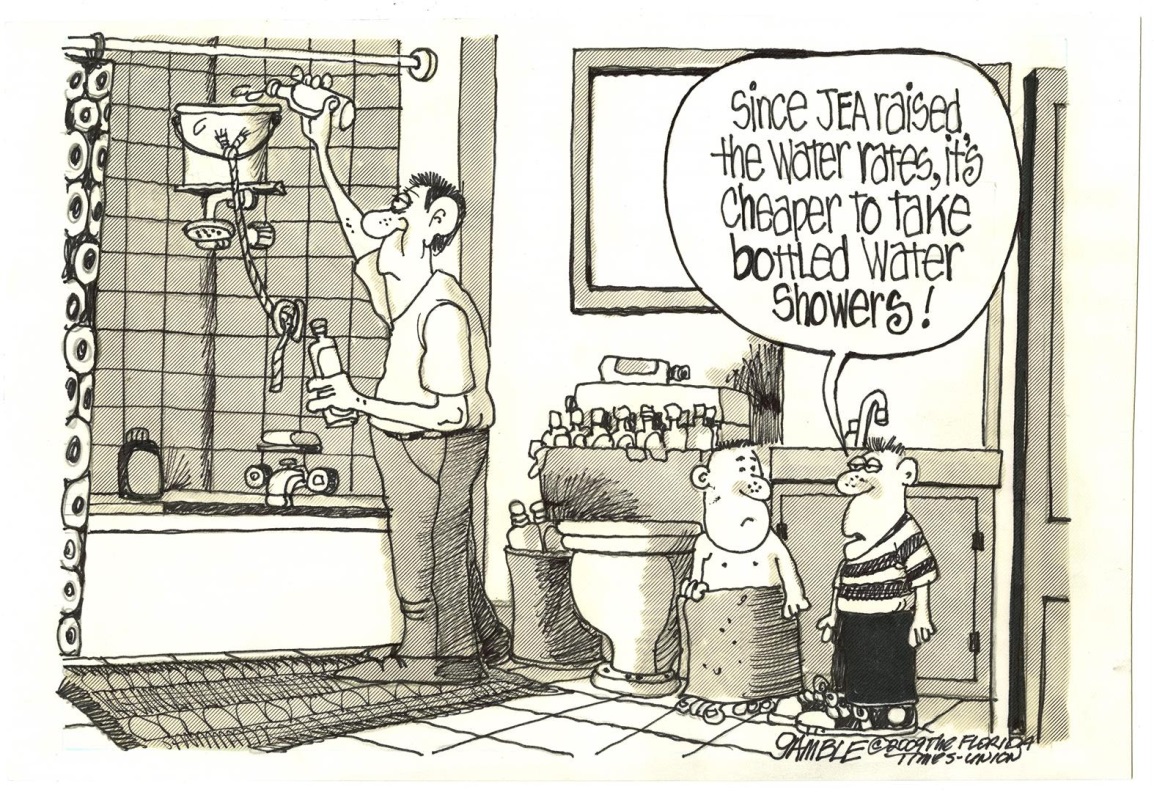 7
Danube Water Conference •  Vienna • 17.05.2017 • Frank Wiederkehr
1) Tariffs II
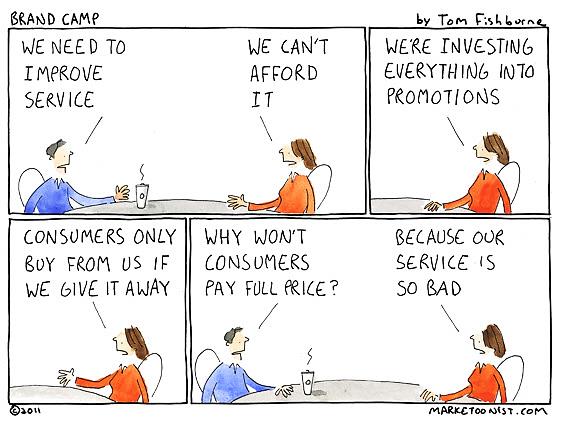 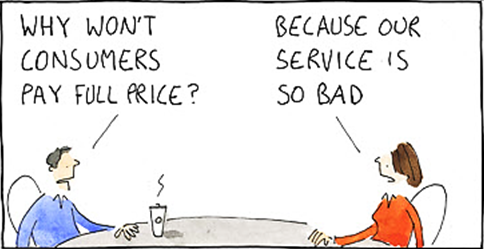 8
Danube Water Conference •  Vienna • 17.05.2017 • Frank Wiederkehr
2) Taxes
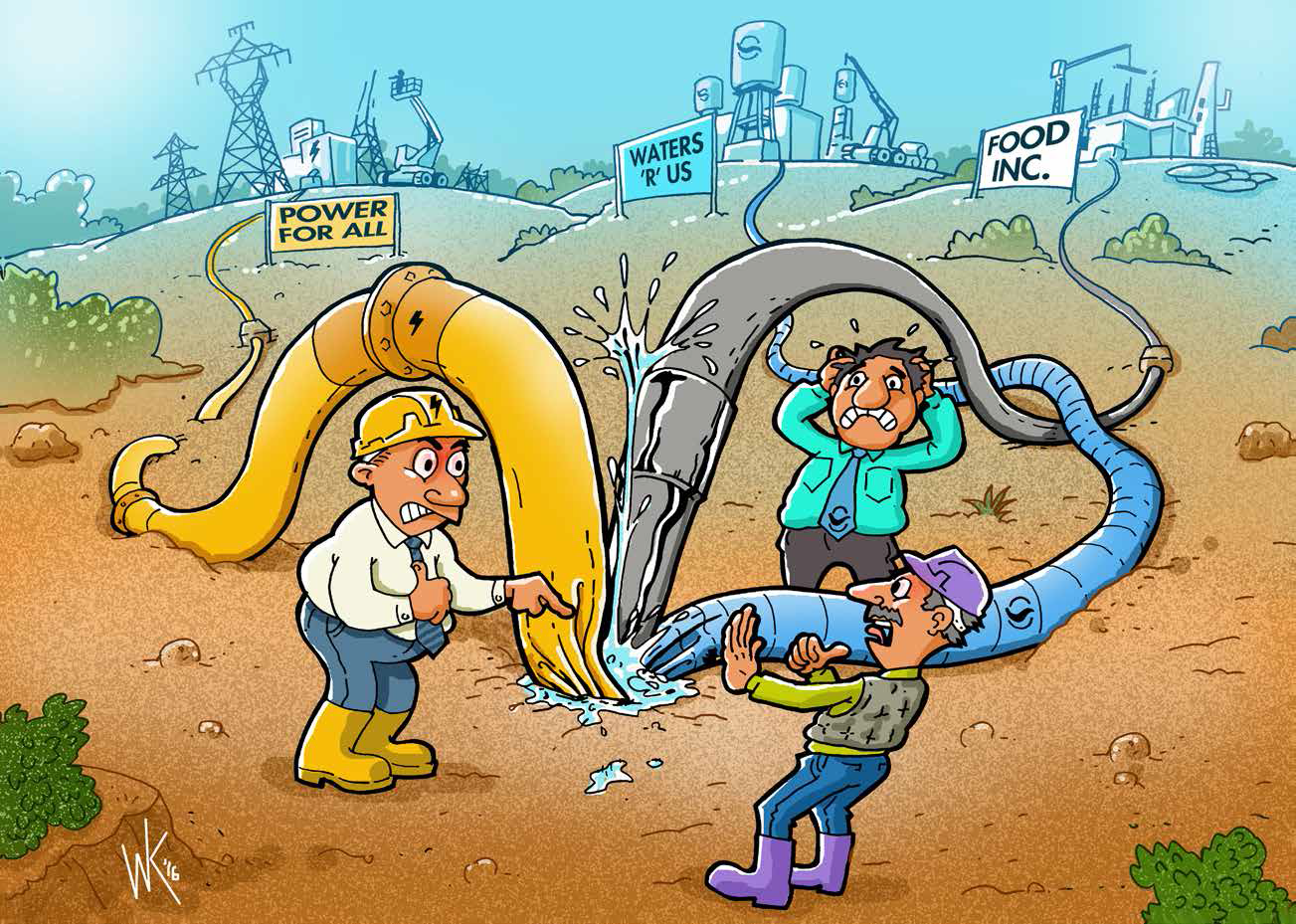 9
Danube Water Conference •  Vienna • 17.05.2017 • Frank Wiederkehr
3) Transfers
Donor funds
“all utilities rehabilitated, renewed and expanded the intake, production and distribution infrastructure, which – ultimately – is also a critical ingredient of the success. These investments programs could not have been financed from the utilities’ own resources (directly or through a commercial bank) and probably neither from the local or central government’s budgets. The development agencies role as grant or loan financier was thus critical.”
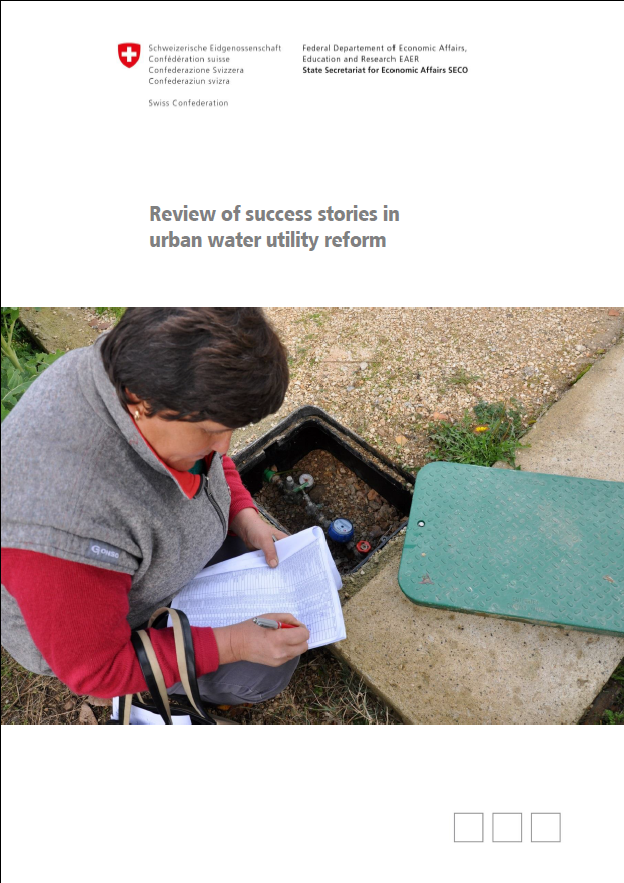 Link to Review
Link to Tool
10
Danube Water Conference •  Vienna • 17.05.2017 • Frank Wiederkehr
Making use of the sources of finances
Financial leeway is needed

Financing modalities:
3 Ts
(commercial and/or development) banks with loans
public private partnerships

Fiscal decentralisation

Varying combinations of efficiency improvements and tariff adjustments.
11
Danube Water Conference •  Vienna • 17.05.2017 • Frank Wiederkehr
Win-Win-Win-Situation – e.g. tariffs
Commitment, Ownership, Willingness;
Clear Policies; Autonomy, Accountability,
THE WINNER 
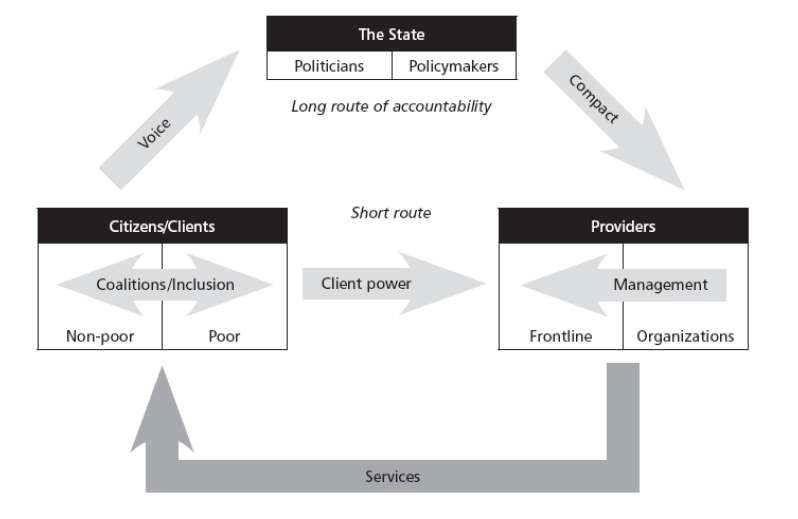 Understands and accepts need for higher tariffs
Municipality
Praise PU
THE 
WINNER 
THE 
WINNER 
Customer Orientation - Services meet expectations
12
Danube Water Conference •  Vienna • 17.05.2017 • Frank Wiederkehr
Thank you very much!
13